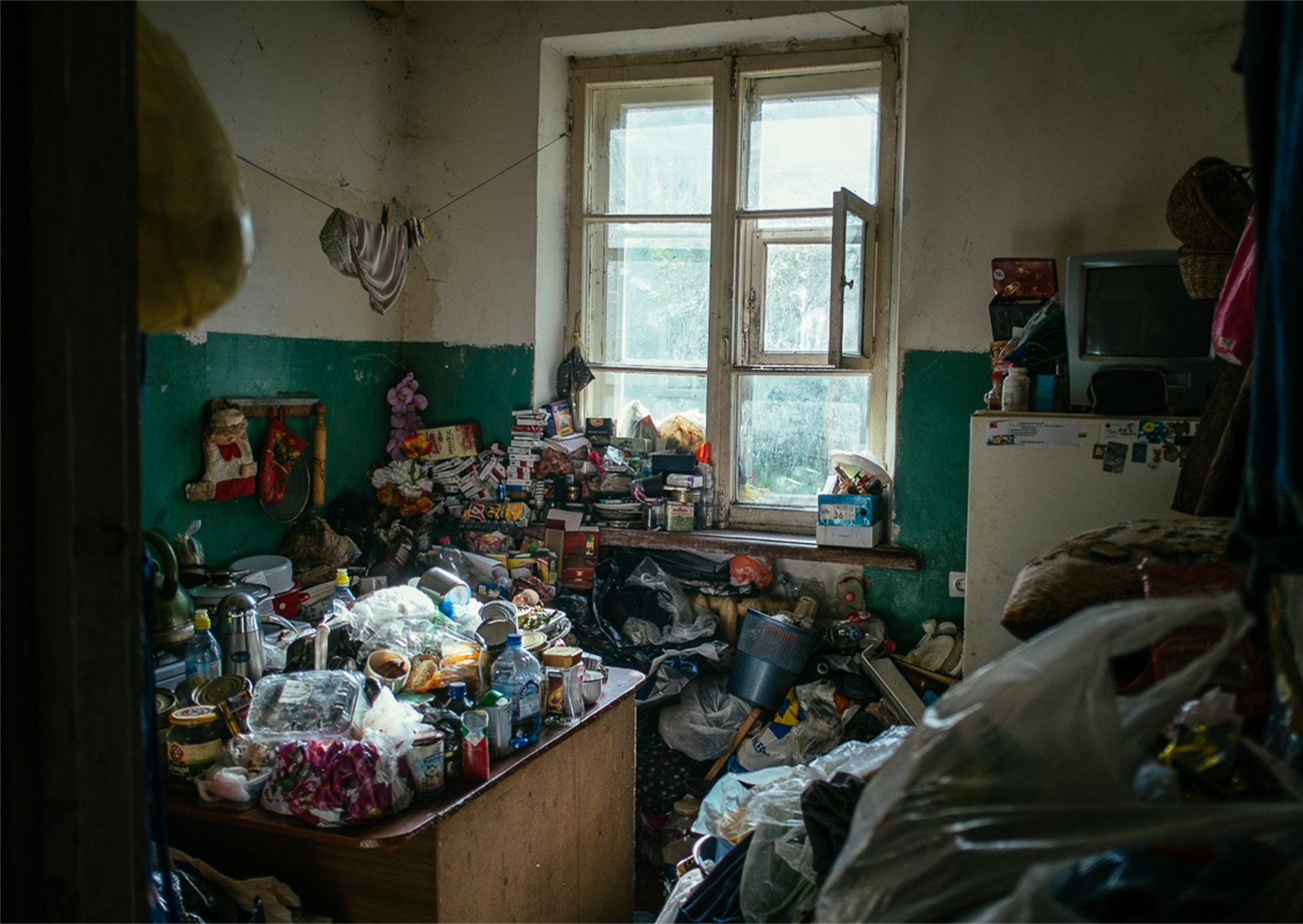 профилактическая работа с семьями, где у родителей есть особенности психического здоровья
ЮЛИЯ РОБЕРТОВНА КУРЧАНОВА
Психолог, немедицинский психотерапевт, 
супервизор в социальной работе

БФ «Волонтеры в помощь детям – сиротам»
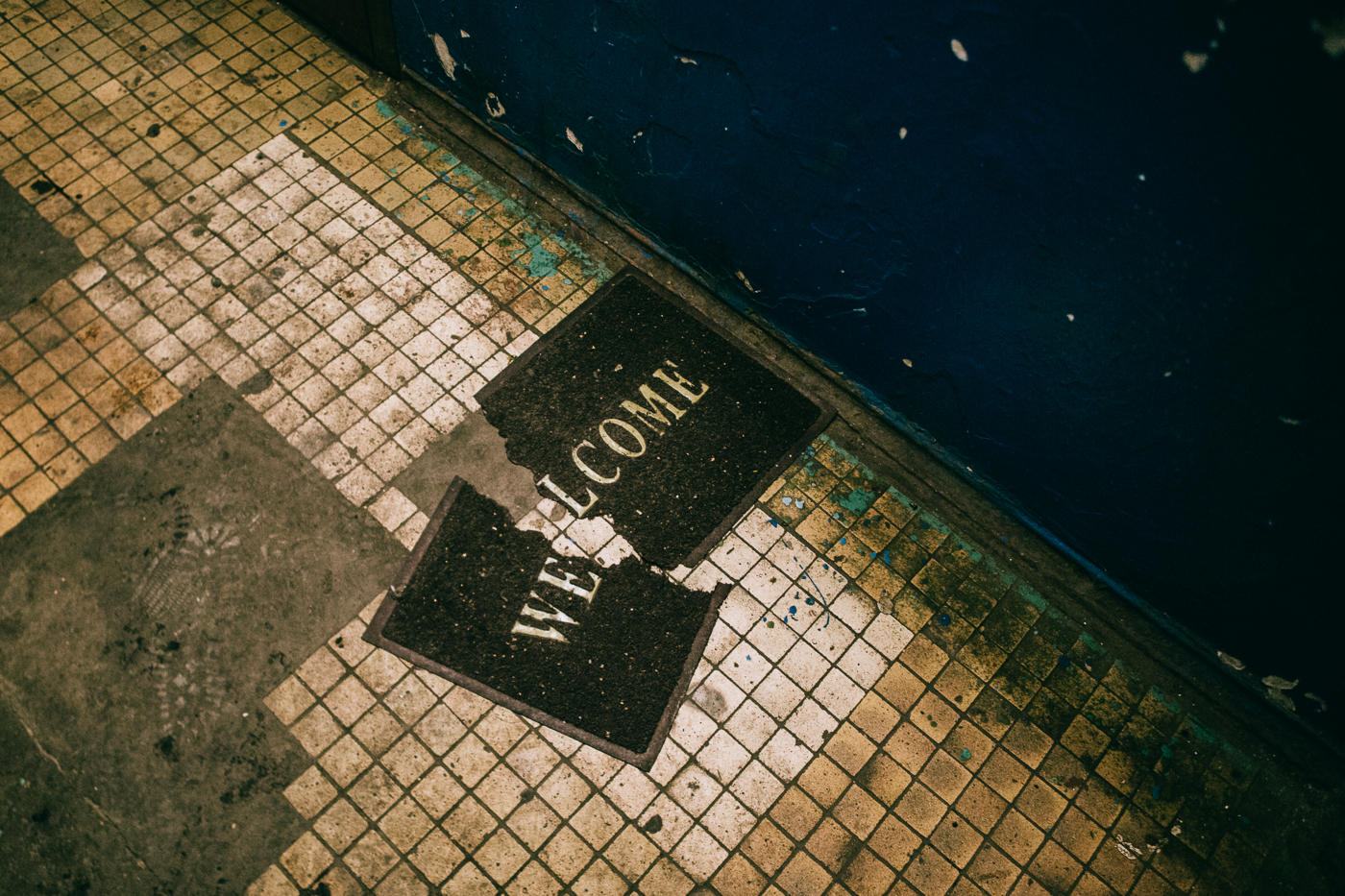 Ментальные (психические) особенности
Нарушения развития ЦНС (интеллектуальные нарушения, СДВГ, РАС)
Психические расстройства (депрессия, БАР, ПТСР, шизофрения и пр.)
Зависимость (химическая, игровая)

Эффективная работа основывается на взаимодействии с психиатром, понимании перспектив заболевания/состояния,                       при необходимости приверженности лечению
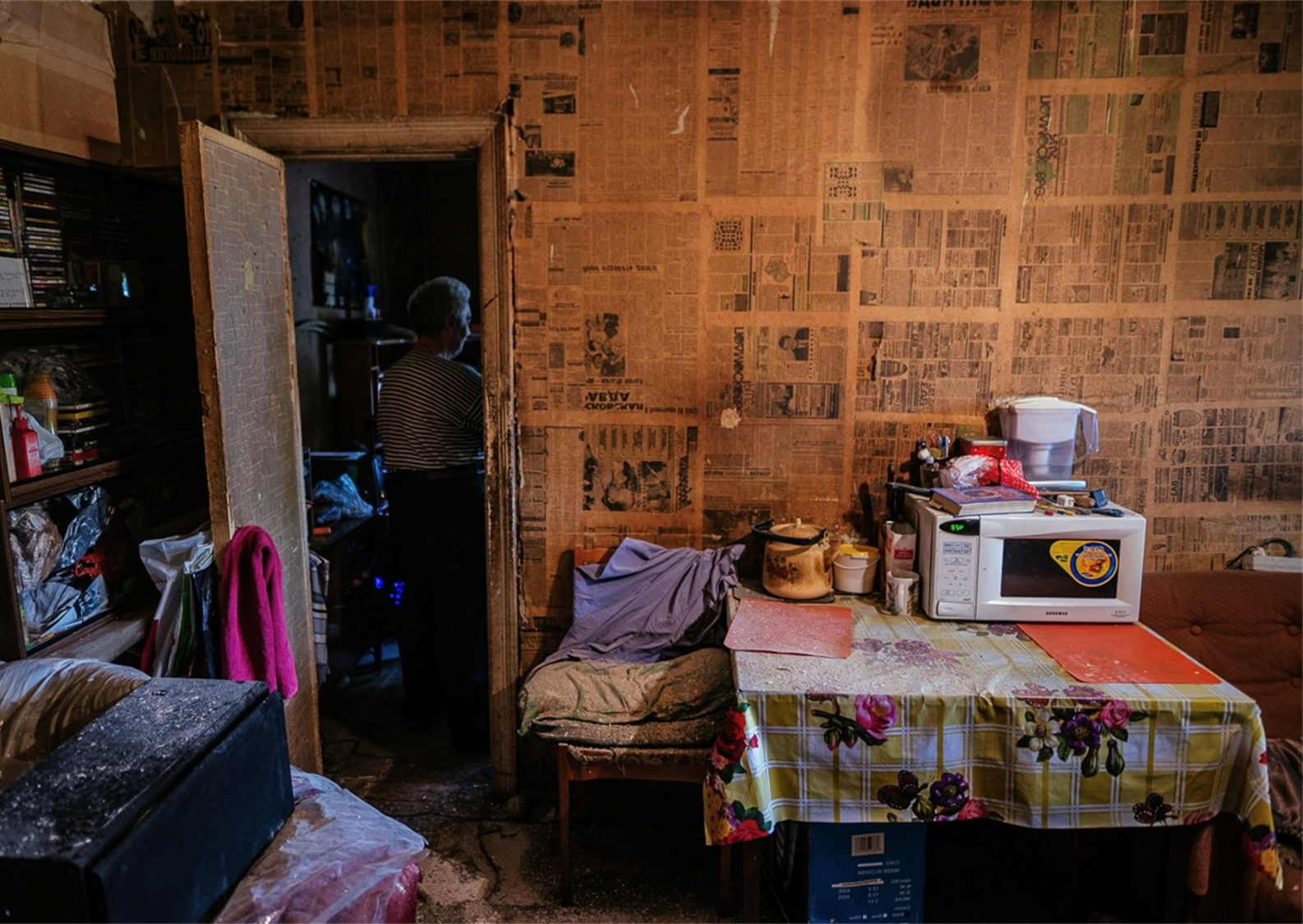 Важен не диагноз, а проявления
Готовность к изменениям клиента 

Внутренние ресурсы клиента (критичность, сохранение стабильности и пр.)

Сохранность способности заботиться о себе

Сохранность способности заботиться о ребенке
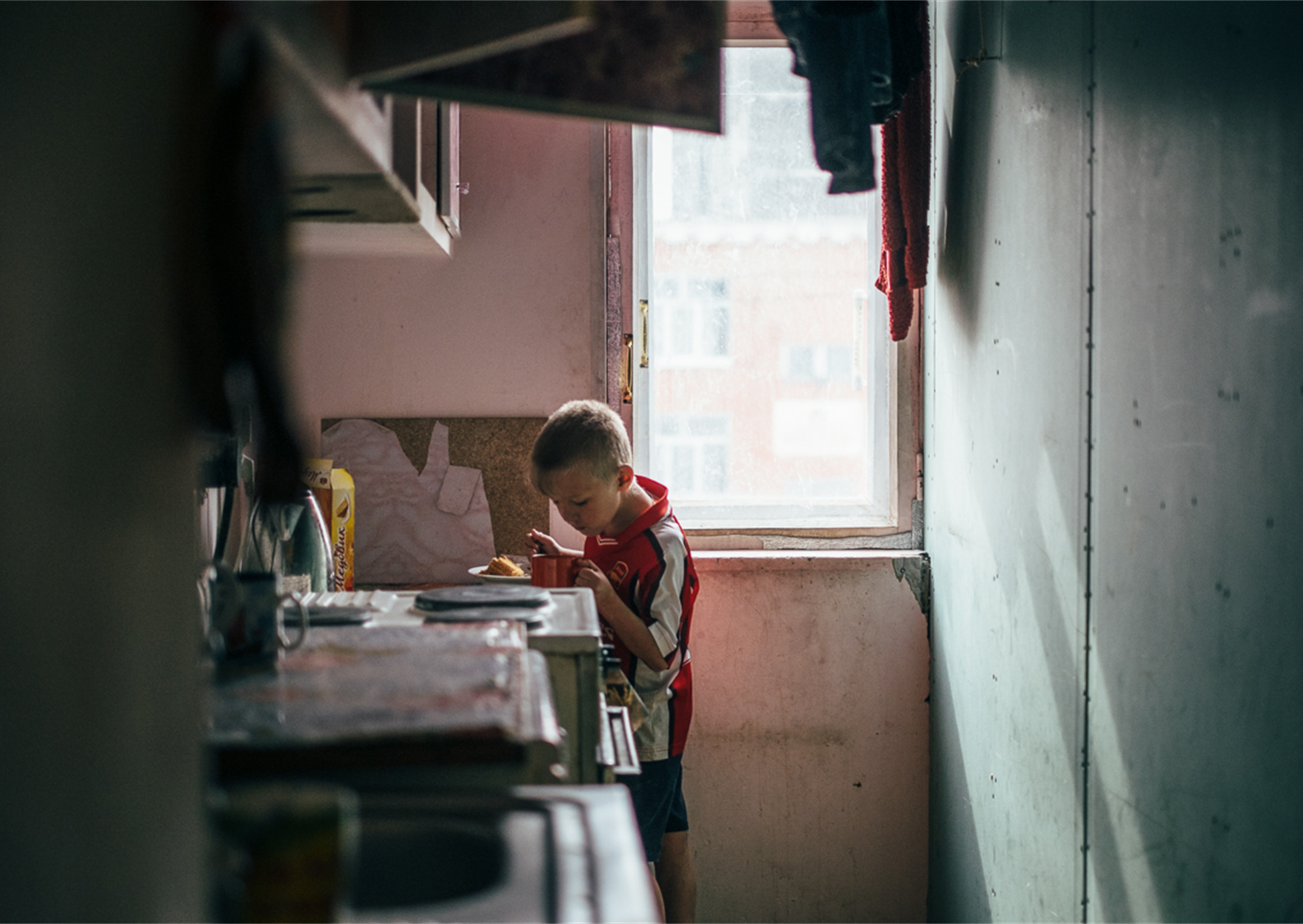 Маршруты помощи
Самостоятельное проживание с частичным сопровождением при высокой способности справляться

Сопровождаемое проживание в центре, общине при частичной способности справляться (временно или постоянно)

Раздельное проживание с ребенком при неспособности справляться (временно или постоянно)
Фокусы в работе
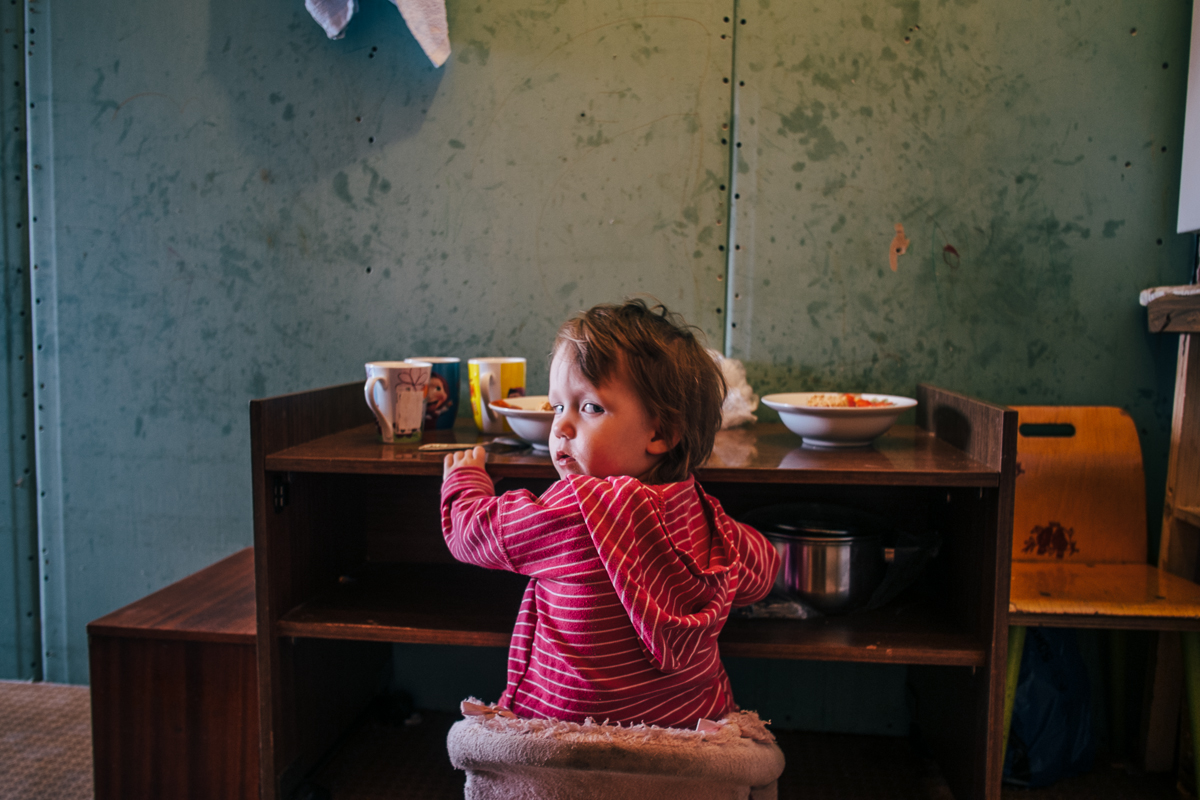 Наблюдаем за контактом с ребенком и другими людьми
Оцениваем критичность к проявлениям заболевания 
Оцениваем влияние заболевания на жизнь и родительство. Помним про потребности и интересы ребенка.
Оцениваем возможности окружения в компенсации рисков клиента (семья, друзья)
Оцениваем возможности среды в реабилитации сложностей клиента (необходимые врачи, реабилитационные центры, сервисы для ребенка и пр.)
КУРЧАНОВА
Юлия Робертовна
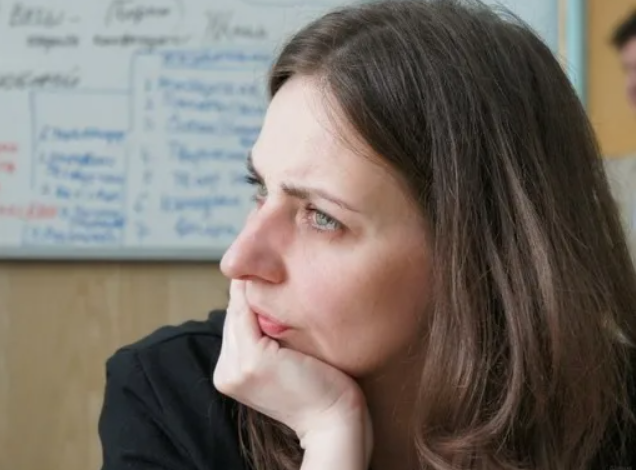 Психолог, немедицинский психотерапевт, супервизор в социальной сфере
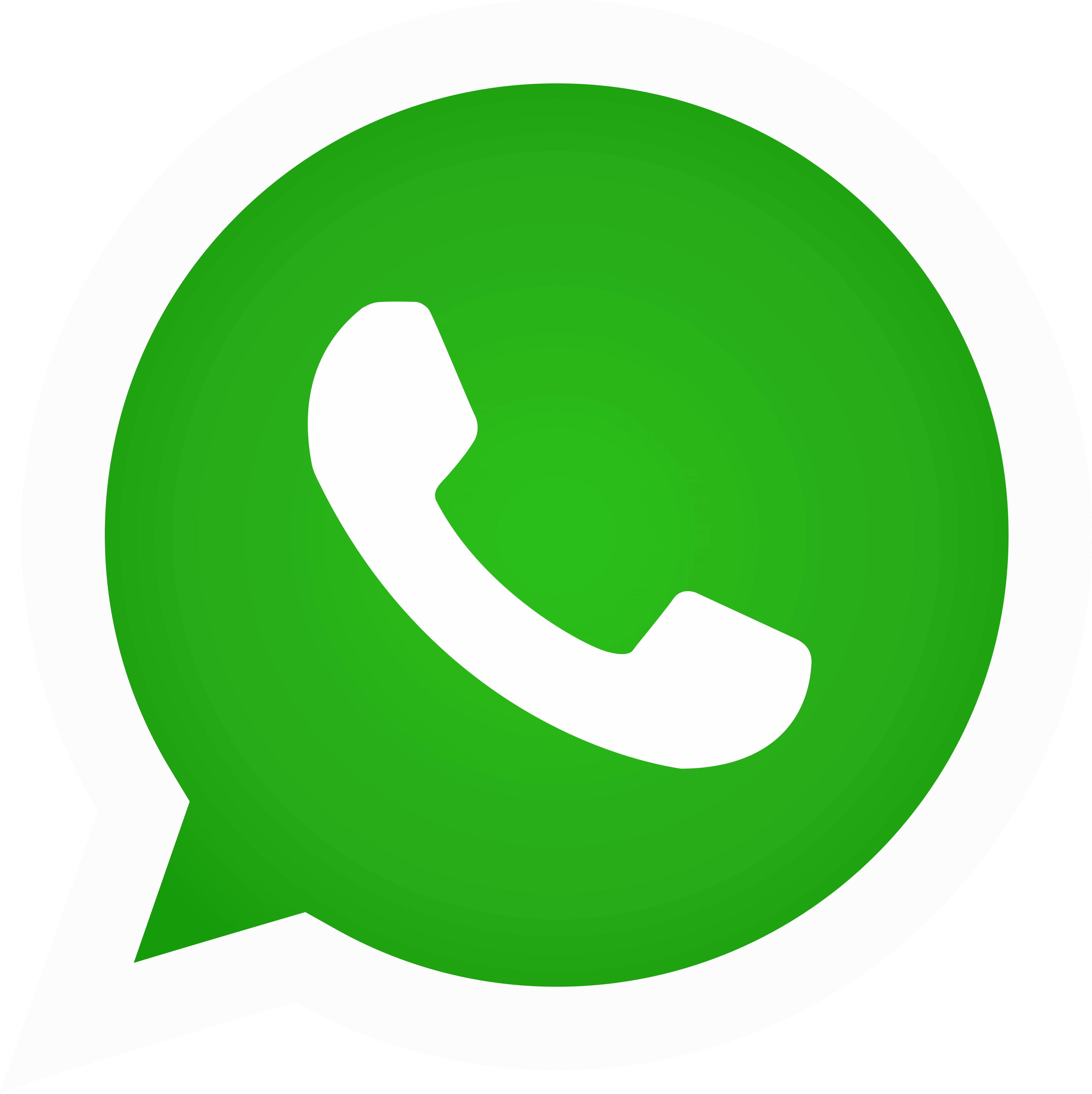 +7 910 498 57 42
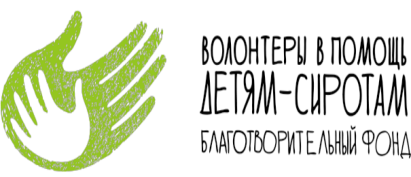 БФ «Волонтеры в помощь детям – сиротам»
https://otkazniki.ru